Current Business Issues 
in African Countries
2022
Uganda’s Labour Export Industry System and Exploitation of Domestic Workers in Riyadh City, Saudi Arabia.
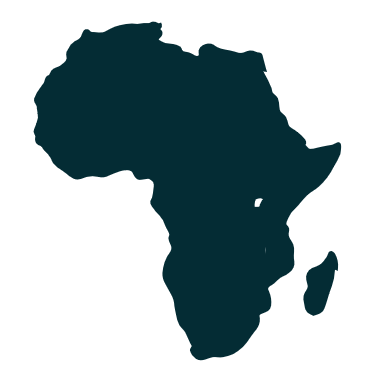 Asiimwe Florence Munyonyo2019-PH32-1001Uganda Martyrs University
asiimweflo@gmail.com
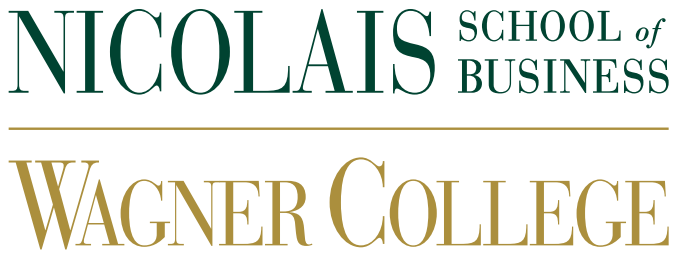 1
3/31/2022
April 7 – 8, 2022                 WWW.CBIAC.NET
Format of Presentation
Introduction
Background of the Study
Literature Review
Methodology
3/31/2022
2
Introduction
Labour export through temporary migration is increasingly recognized worldwide as a pro-poor export service with significant development impact (Walusimbi & Mpanga, 2013). 
Thus, this has led to a rush of unemployed youth from South of Sahara to the Middle East countries to work as domestic workers.
Nonetheless, the industry has been marred by untold exploitation.
Therefore, this proposed study seeks to establish whether the Uganda’s labour export industry system  relates to  exploitation of domestic workers in Saudi Arabia.
3
3/31/2022
Background of the Study
Conceptually, Labour export (L.E) is when the country's surplus labour is targeted for export  (Bakunda & Mpanga, 2011).
Uganda’s labour export system entails the legal and institutional framework, operations and procedures of recruitment and accountability mechanisms.  

Migrant domestic workers are any persons moving to another country to better their material or social being so as to improve their standards of living and are engaged in a work relationship performing household chores (ILO, 2013). 

Exploitation is extracting extra utility from workers beyond their contractual job description (Dowding, 2011 ) .
3/31/2022
4
Background ct’d
Historically, labour migration started after abolition of slave trade between the 18th and 19th centuries (Ramamurthy, 2003). 
Labour export in Asia started, with Philippines as it evolved as the chief labour export country from 1970 (Battistella, 1995). 
Africa had a long history of human migration, both within and outside the continent. However, it is believed to be largely within, but movement out of the continent dates back several years and has been on the increase since then(Atong et al., 2019).
3/31/2022
5
Background ct’d
Since 2005, there has been  an influx of migrant workers from Uganda to Middle East and these have been employed in different sectors (Bakunda &  Mpanga, 2011). E.g. Domestic work.

However, the system in destination countries has been governed by the kafeel process a practice that is believed to promote exploitation MDW (ILO, 2017). 

 Besides, reports (e.g. FRA, 2015; ILO2015; Segawa 2021) from different arenas affirm that there is high level of exploitation of MDWs.
3/31/2022
6
Similarly, in Uganda the media is awash with reports of labour exploitation among MDWs in the Middle East (Mutebi, 2020). 
To address the challenge of MDWs exploitation, the GOU signed an MOU with Saudi Arabia and Jordan in 2017 to officially export MDWs and five new measures were put in place to guide the sector and these were:

Improved communication between various government ministries and agencies.
3/31/2022
7
Background ct’d
Mandatory pre-departure orientation for all MDWs.
A clearance process for potential migrant workers by the Ministry of Labour.

A four-party contract between the employee,  employer, recruitment company and the receiving country.

Establishment of an emergency fund to offer legal aid, medical assistance and emergency repatriation for workers in need of assistance.
3/31/2022
8
Background Ct’d
In spite of the new measures put in place by GOU, the labour export system as well as other concerted efforts from other stakeholders  to address the vice, exploitation keeps getting worse each day.

Therefore, this study aims at examining the effectiveness of Uganda’s labour export system  in addressing exploitation of MDWs in the Middle East.
3/31/2022
9
Statement of the Problem
Uganda’s labour export industry has greatly contributed to positive B.O.P through high foreign exchange reserves,  remittances and small-scale ventures by families (Mutebi, 2020). 
To maintain the positive contribution GOU inaugurated a detailed labour export system which would deter the vice (IOM, 2013). 
Nonetheless, the media is still awash with reports of severe exploitation inflicted on MDWs in Saudi Arabia (Segawa, 2021).
3/31/2022
10
Statement Ct’d
Previous studies (Malit et al., 2018; Kyla 2019; Walton, 2019) paid less attention to Uganda’s labour export system and exploitation of MDWs hence lack of empirical evidence in the Uganda context.  

Therefore, it is against this background that this proposed study seeks to examine whether Uganda’s labour export industry system is related to exploitation of Ugandan MDWs.
3/31/2022
11
General objective
The general objective is to examine the effectiveness of Uganda’s labour export industry system in addressing exploitation of migrant domestic workers in Riyadh City, Saudi Arabia.  
Specific Objectives 
To investigate the gaps in Uganda’s labour export legal and institutional framework.
3/31/2022
12
Objectives of the Study ct’d
To establish forms of exploitation Ugandan MDWs encounter in Riyadh city, Saudi Arabia and the reasons why they succumb to exploitation.
To examine the contribution of operations and procedures of recruitment in addressing forms of exploitation among MDWs in Riyadh City.
To suggest strategies that should be adopted by MGLSD/GOU to strengthen the labor exportation system for protection of MDWs abroad.
3/31/2022
13
Research Questions
How are the gaps in Uganda’s labour export legal and institutional framework related to exploitation of MDWs?
What forms of exploitation do MDWs encounter in Saudi Arabia?
How do the operations and procedures of recruitment address forms of exploitation among Ugandan MDWs in Riyadh City?

What strategies can be adopted by MGLSD/GOU to strengthen labour exportation process to protect MDWs abroad?
3/31/2022
14
Scope of the Study
Geographical Scope: Two districts will be selected in Uganda that is Kampala and Wakiso. While Riyadh city will be chosen from Saudi Arabia. 

Content Scope:   Uganda’s labour export legal and institutional framework, forms of exploitation, operations and procedures of recruitment, and strategies  for strengthening labour exportation process.

Time scope: The period between 2014 to 2022 will be considered during the study.
3/31/2022
15
Justification of the study
The media and human rights agencies have often described deplorable and horrific work spaces and living conditions Ugandan MDWs endure in Riyadh City, Saudi Arabia (ILO report, 2017).
It is against this background, that the proposed study will be seeking to examine Uganda’s labour export industry system to exploitation of Ugandan MDWs abroad.
16
3/31/2022
Significance of the study
This study will make significant contributions to; 
Policy. 

Labour companies. 

Migrant domestic workers 

Community. 

Body of knowledge (BoK). 


								-17-
3/31/2022
17
Literature Review
3/31/2022
18
Methodology
Philosophical Paradigm
Social constructivism will  be employed.  Thus;
The ontological assumption will be that each person constructs their worlds differently because realities are multiple.
The Epistemological assumption will be knowledge can be studied subjectively using the interpretive approach .
The rhetoric assumptions will be that knowledge can be communicated subjectively and the researcher is  part of the study. 
Axiology assumptions will be that the researcher's subjective values, intuition, and biases  will not influence the study.
19
3/31/2022
Methodology ct’d
Research Approach - Qualitative approach will be adopted.
 
Research Design - Phenomenology research and Grounded Theory design. 
Study Population
2-MGLSD officials, 10-returnees, 10-MDWs, 5-directors and 5-employees of Co’s, 1- UAERA official, 5- agents of Co’s in Riyadh, 10-employers of MDWs, 1- staff at the consulate, 1-Interpol official and 1-official from Saudi Arabia a total of 51 respondents.
3/31/2022
20
Sampling Techniques: Purposive and snowball sampling will be used.
Purposive will be employed on MGLSD officials, directors and employees of agencies, Diplomatic officials, UAERA officials, employers of MDWs and Saudi Arabian official.

Snowball will be used to select  returnees and current MDWs.
3/31/2022
21
Data collection methods: interviewing, focus group discussions, life histories, and documentary review.  
Validity and reliability: Credibility, trustworthiness, truth value, applicability, consistency and confirmability.
 
Data analysis: content analysis, thematic, and narrative analysis. 

Ethical considerations: Informed consent, anonymity, confidentiality, respect for privacy, balancing of risks and benefits, and honesty in reporting of data.
3/31/2022
22
A word of Gratitude To:

My supervisor 
Conference convenors 




Thank you For Listening
3/31/2022
23